Процент выкупа -
Повышаем вместе!
Компания СДЭК работает на рынке курьерских услуг и логистики с 2000 года;
 		Более 350 подразделений и представительств в России и Казахстане, Армении, Беларусии, Китае;
 		7 лет опыт работы с интернет-магазинами;
 		Более 2000 интернет-магазинов на обслуживании в России.
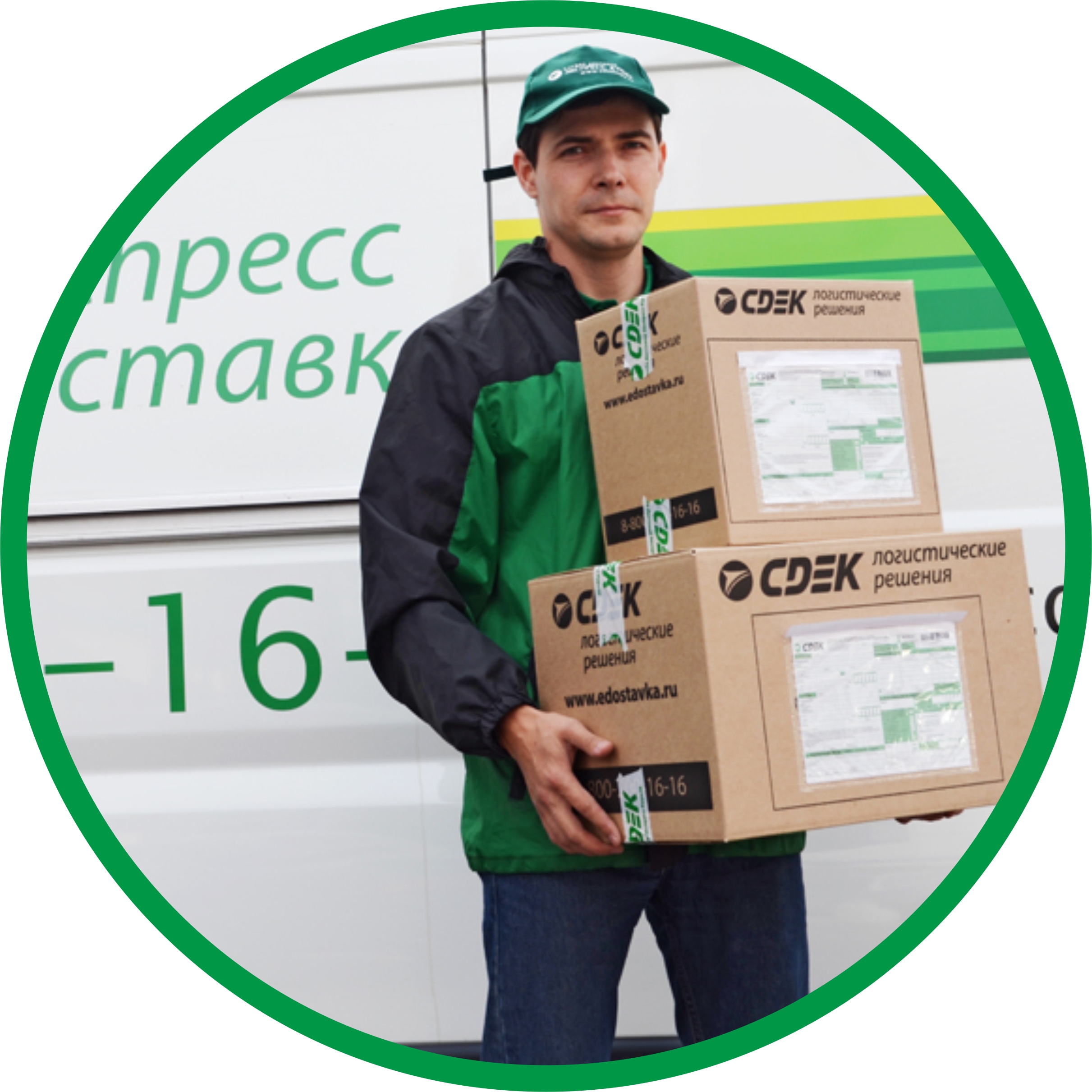 За и против
Свой курьер продает;
 	Оперативность в решении не стандартных ситуаций внутри компании;
 	Свой курьер обходится дешевле;
 	Невыполнение обещаний по срокам доставки /длительные сроки;

 	Отсутствие прозрачности процессов и контроля.
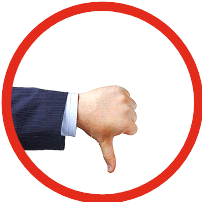 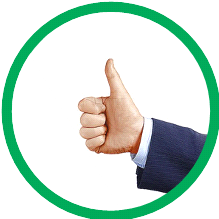 За и против
  Быстрый старт;
  География;
 	Пункты Выдачи Заказов (офисы);
 	Сроки;
 	Доступ к знаниям, технологиям и процессам логистического оператора;
  Интеграция;
Снижение операционных издержек;
 	Исключение ряда управленческих проблем;
 	Сопровождение;
 	Снижение рисков (финансовая ответственность за товар);
 	Возможность сконцентрироваться на ключевой задаче.
В природе все мудро продумано и устроено, всяк должен заниматься своим делом, и в этой мудрости — высшая справедливость жизни.

Леонардо да Винчи
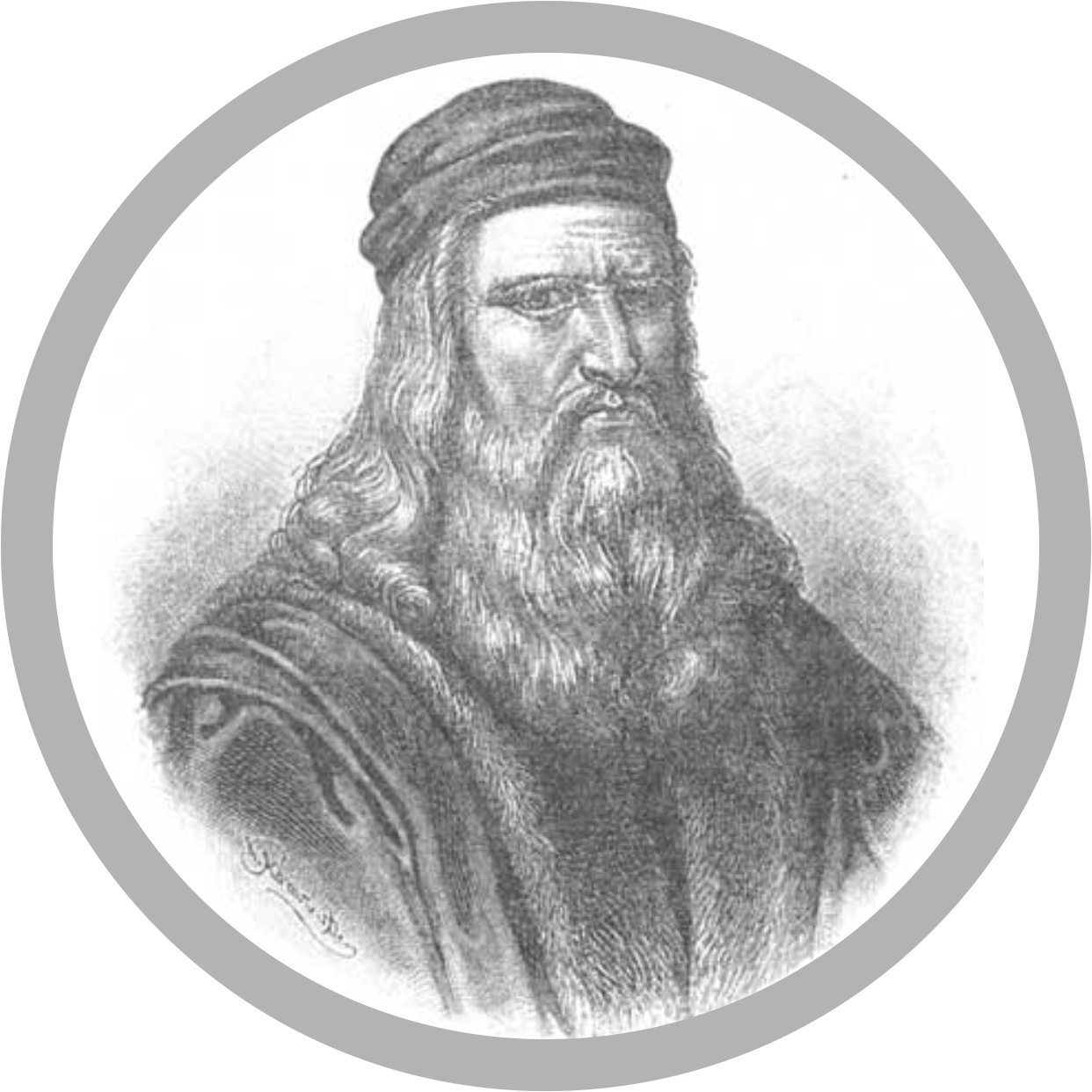 Возраст

География

Сроки
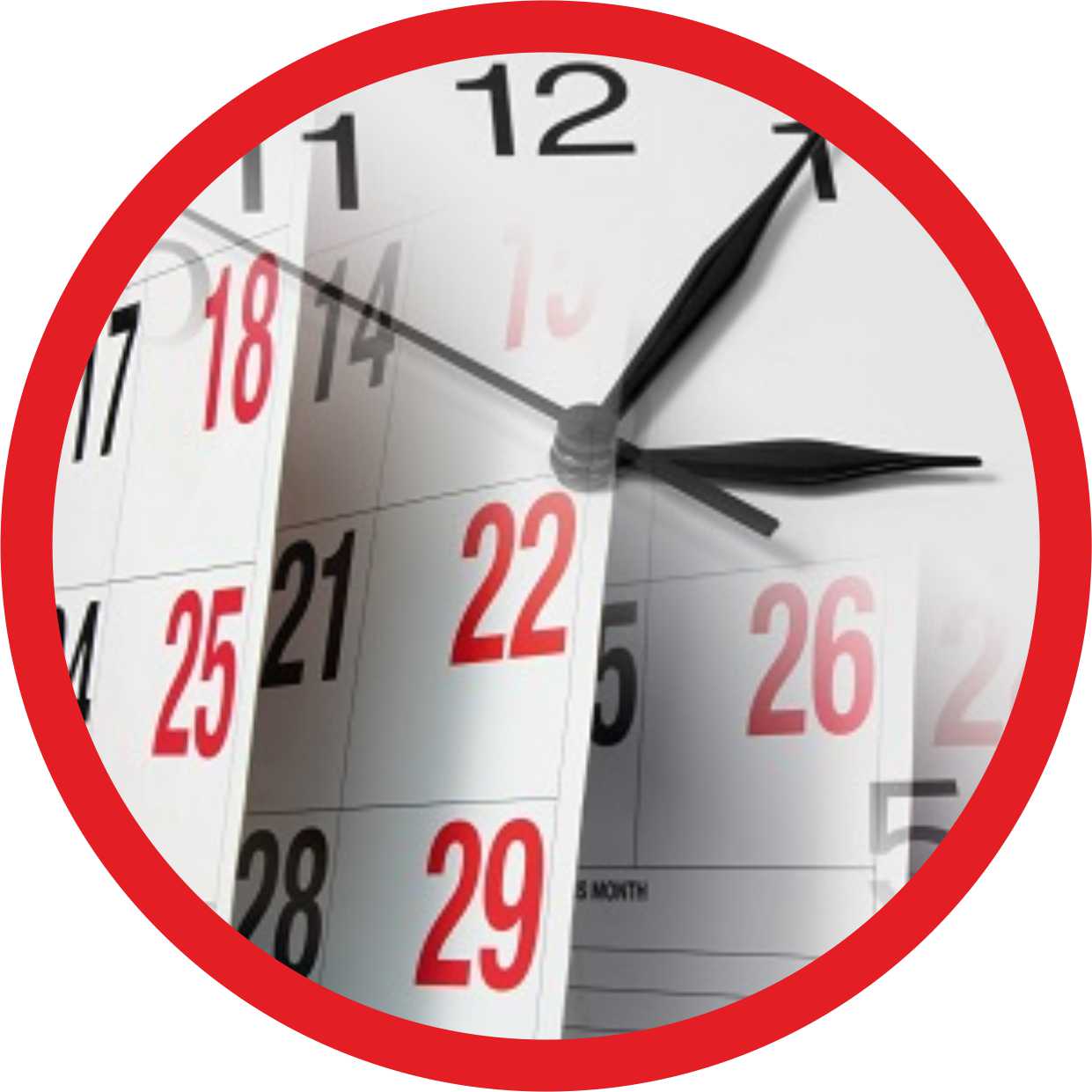 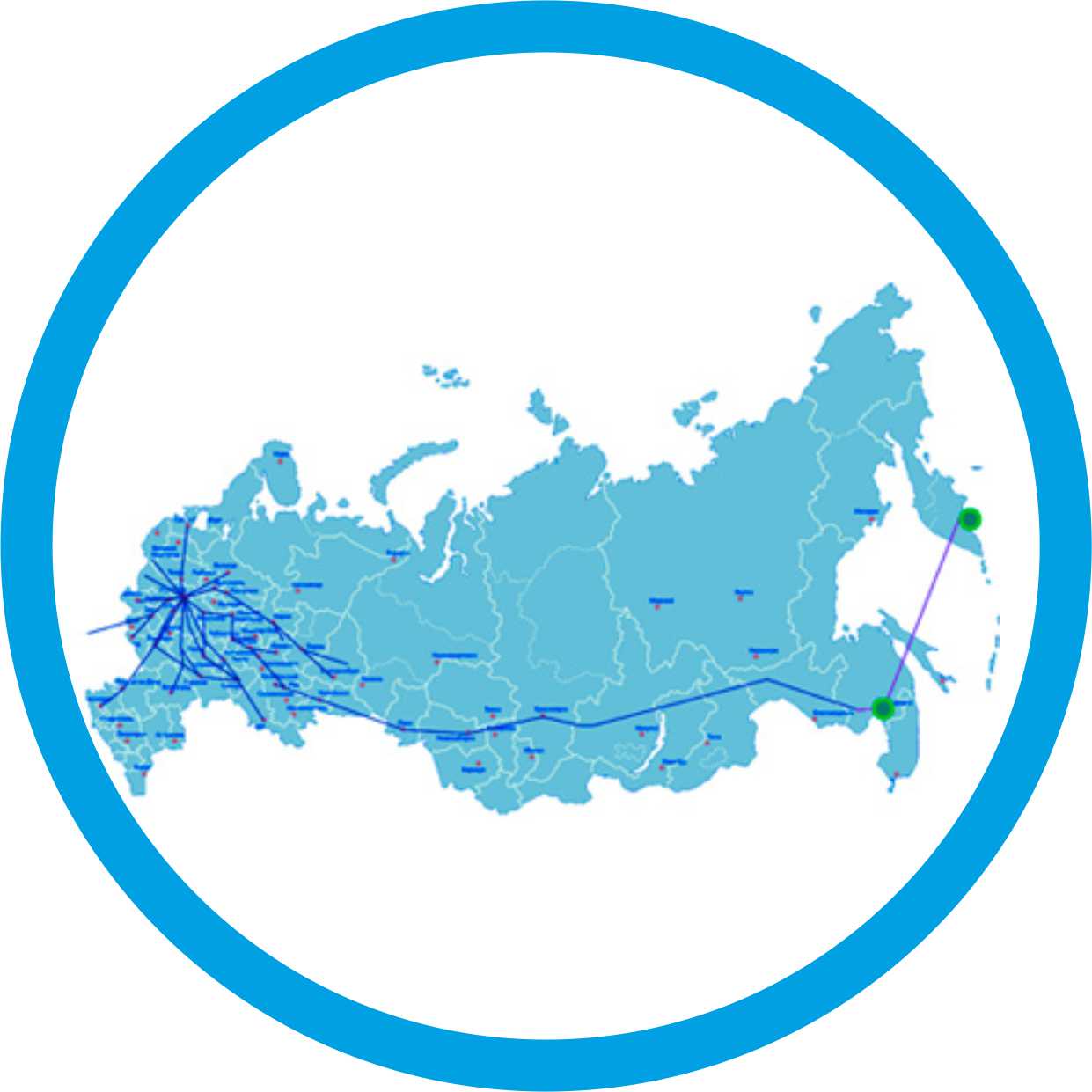 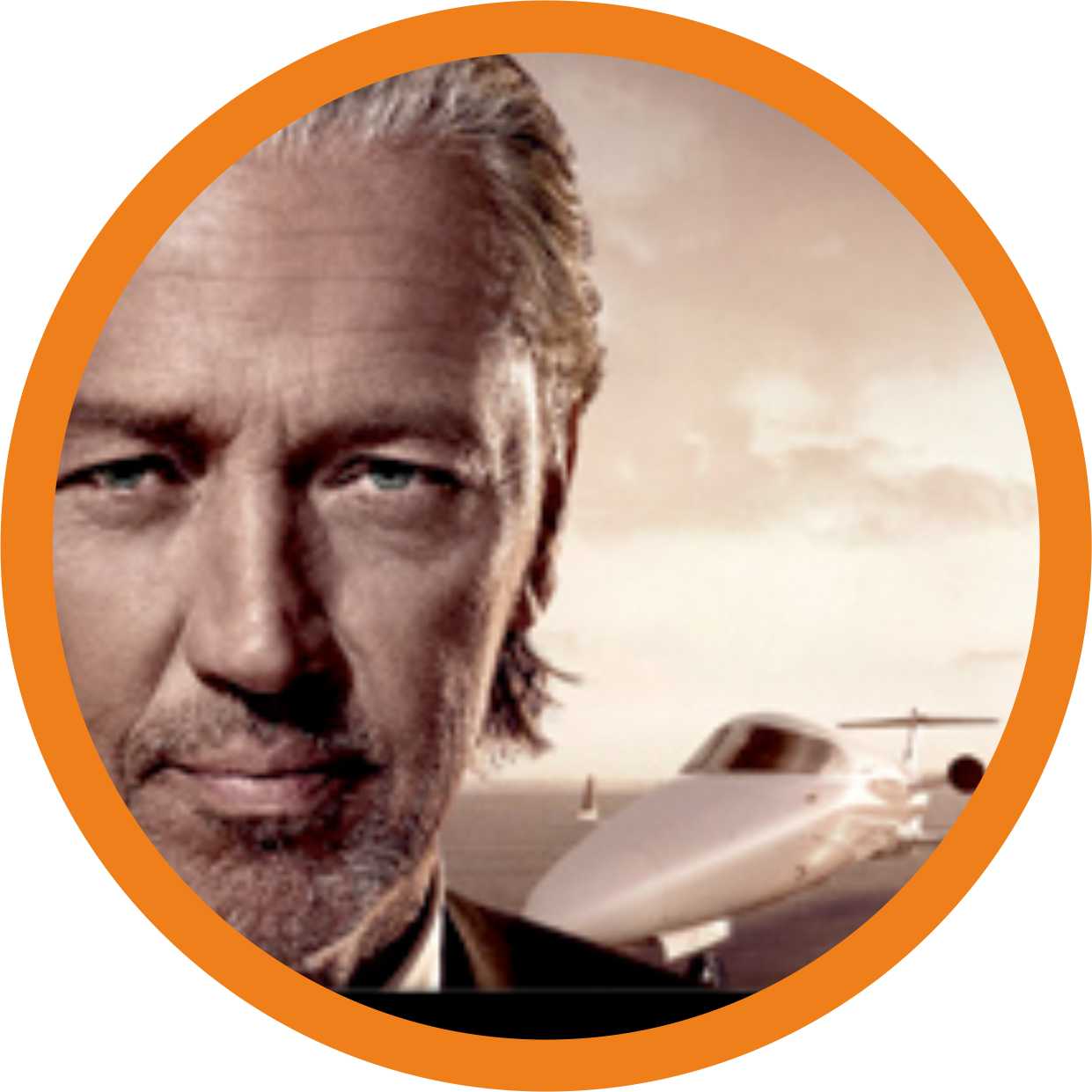 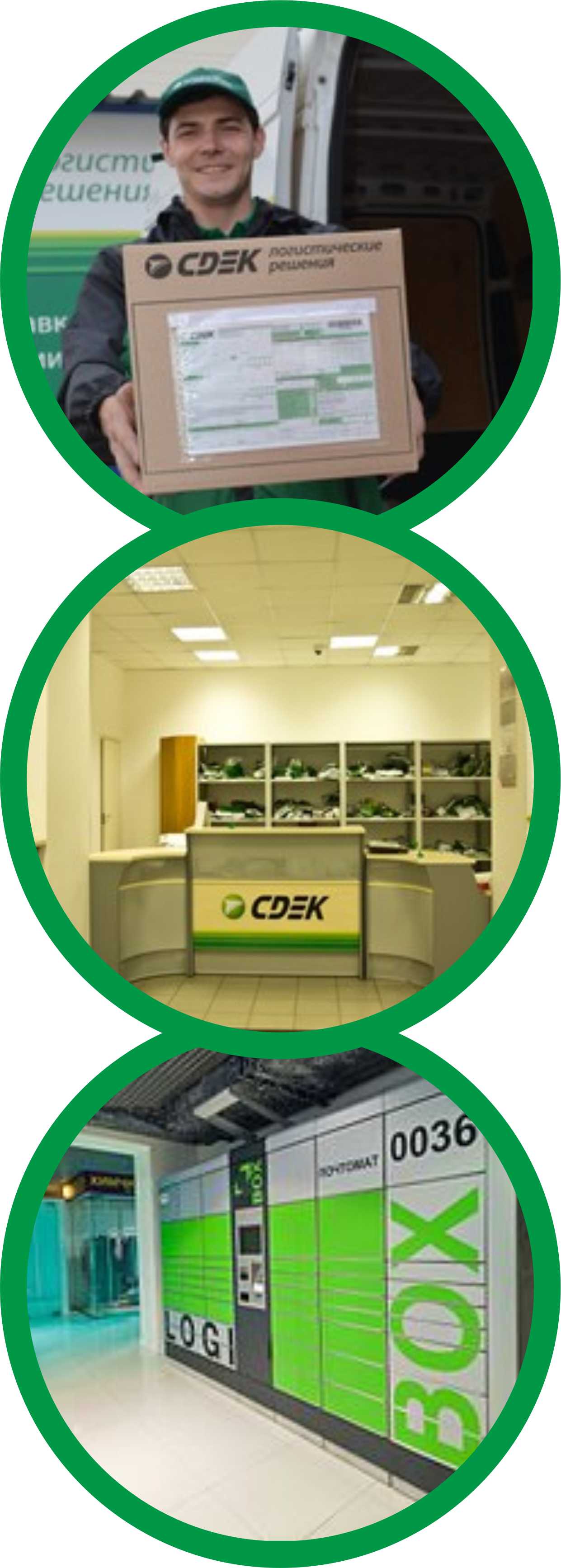 Вариативность способов  доставки

Курьерская доставка на адрес;
Пункты Выдачи Заказов;
Постоматы.
Ответственность 100%

Сохранность товара;
Предоставление чека;
Сроки возврата наложенного платежа.
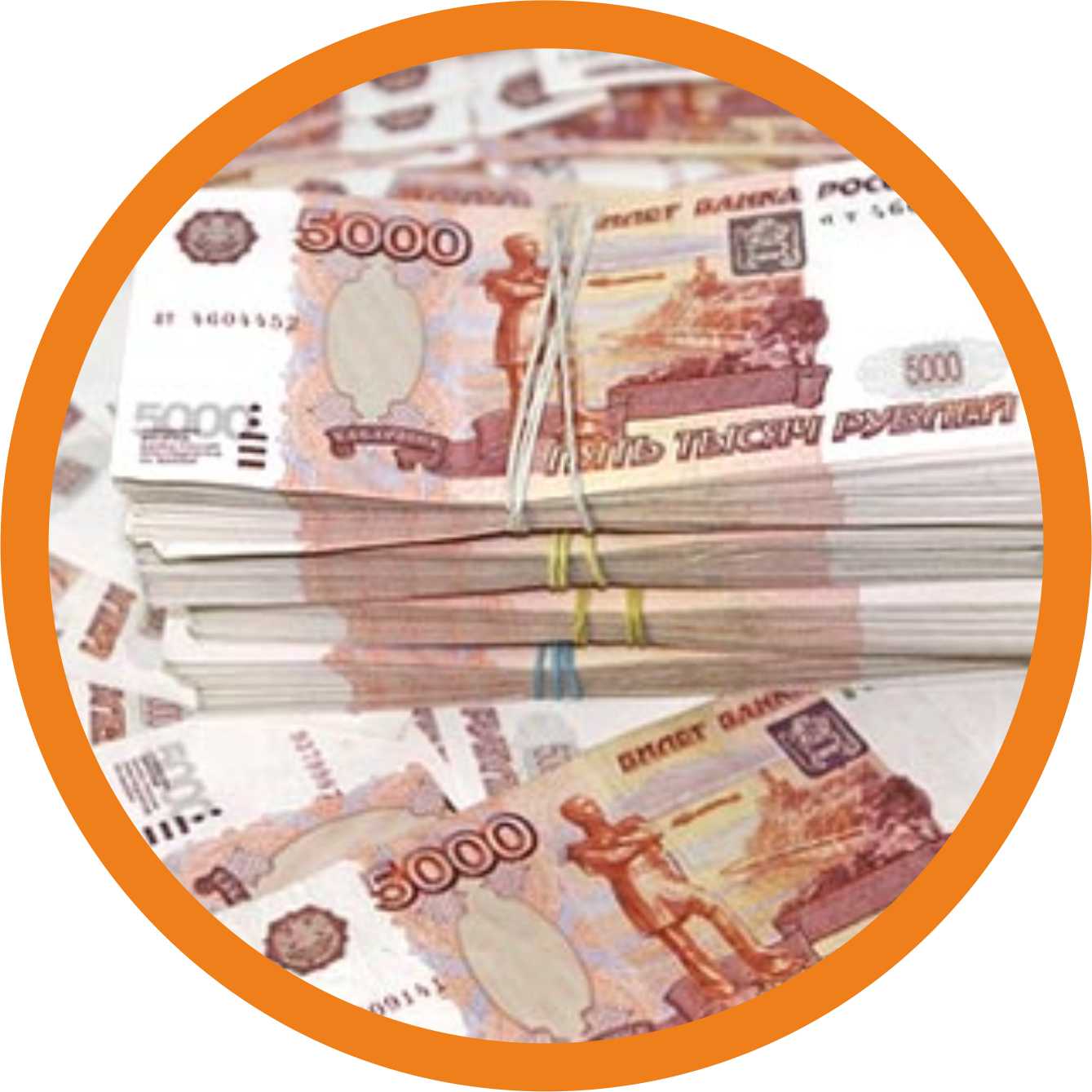 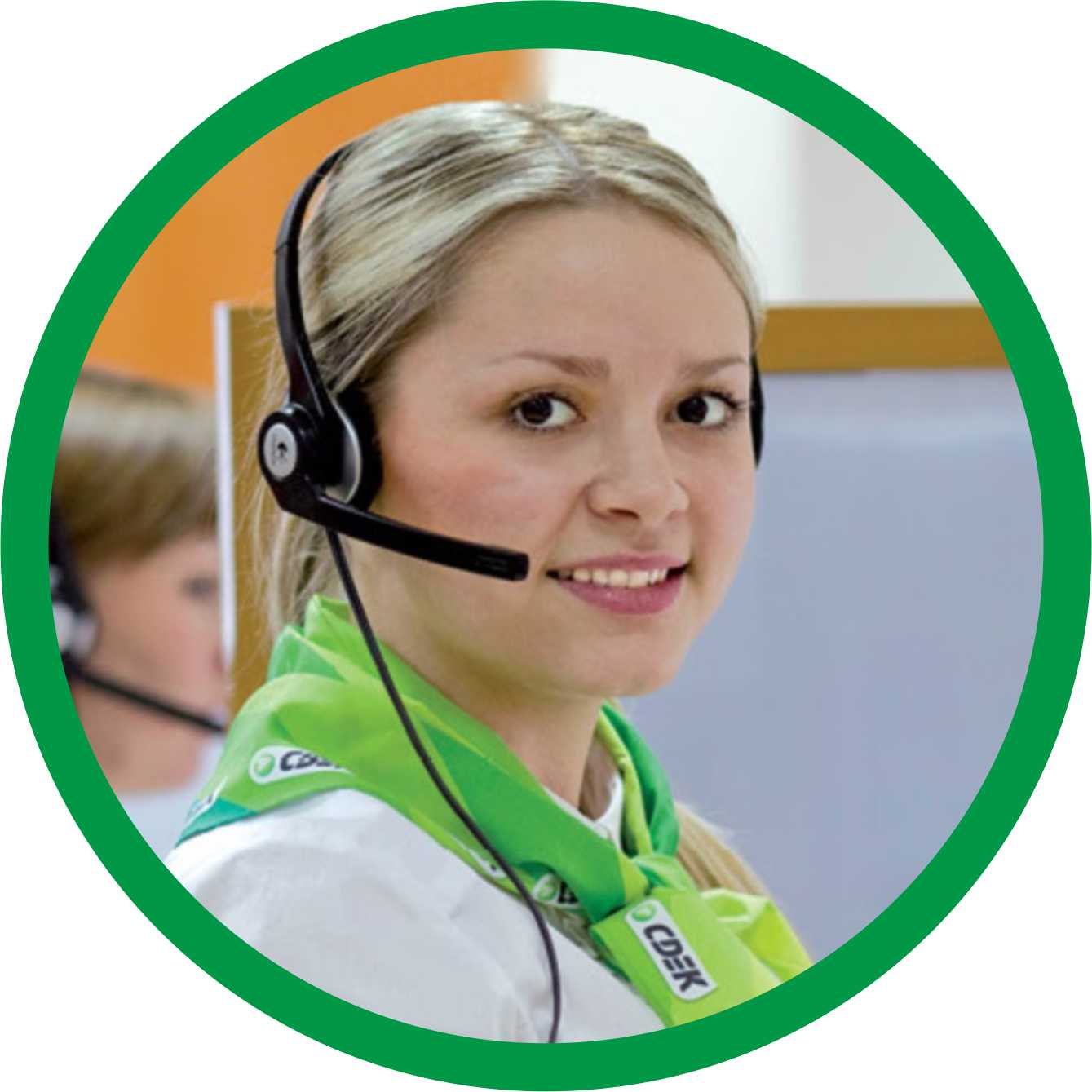 Сопровождение

Услуги колл-центра;
Он-лайн поддержка доставки;
Он-лайн поддержка клиентов (в т.ч. sms уведомления);
Отчеты;
Информационная прозрачность.
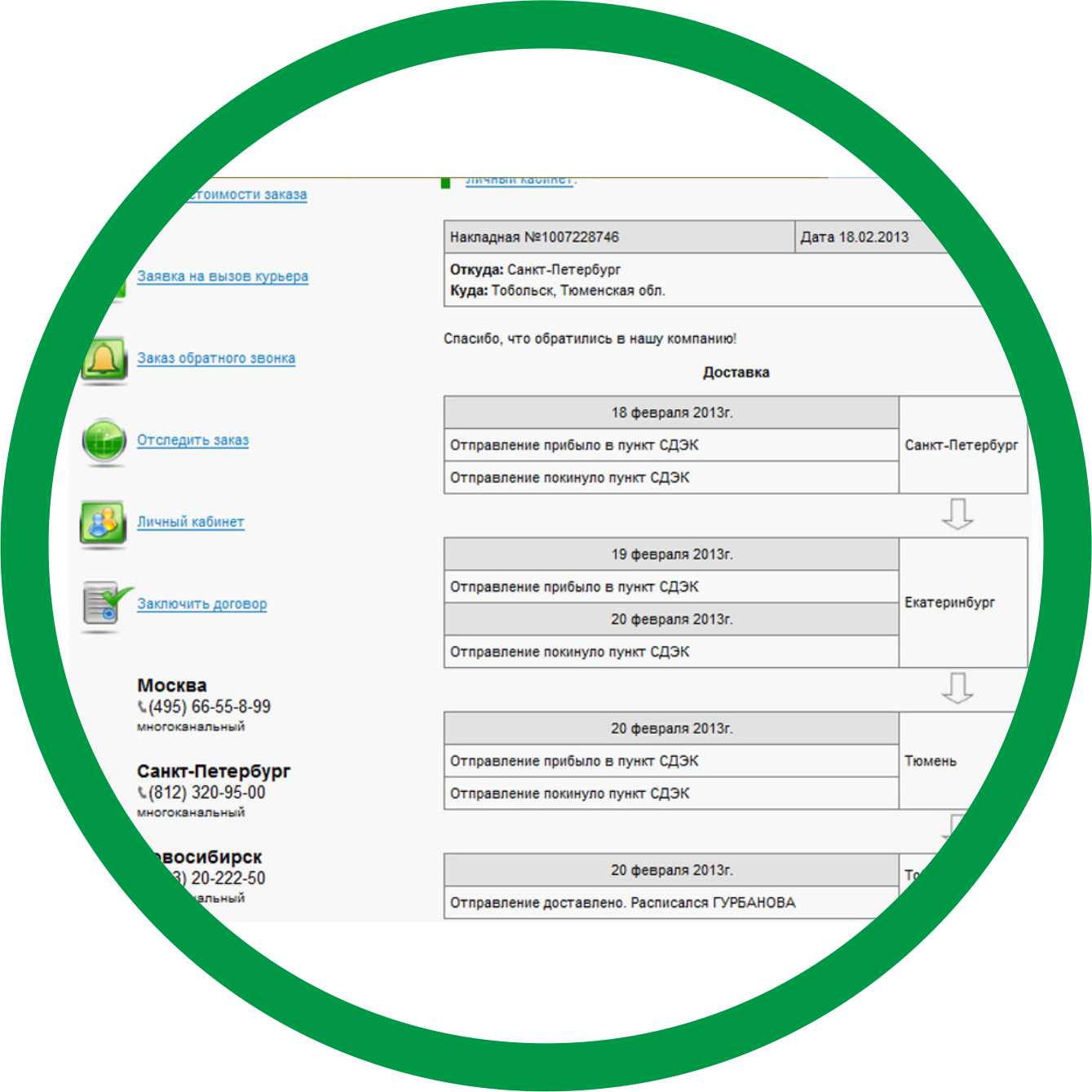 Управление возвратами

Технологии максимального вручения;
Полнота возвратов ( в т.ч. при частичной доставке);
Сроки возврата.
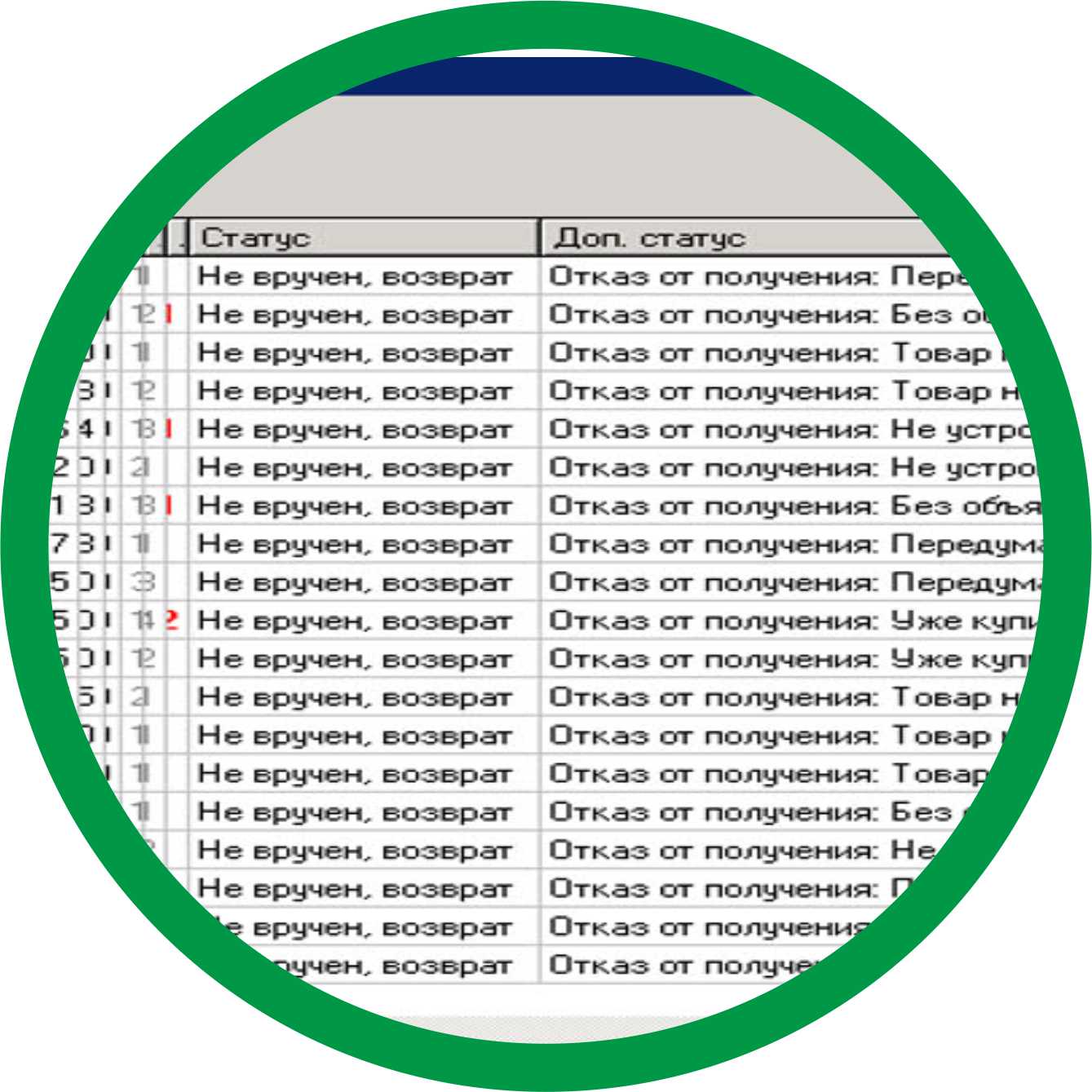 Управление % выкупа
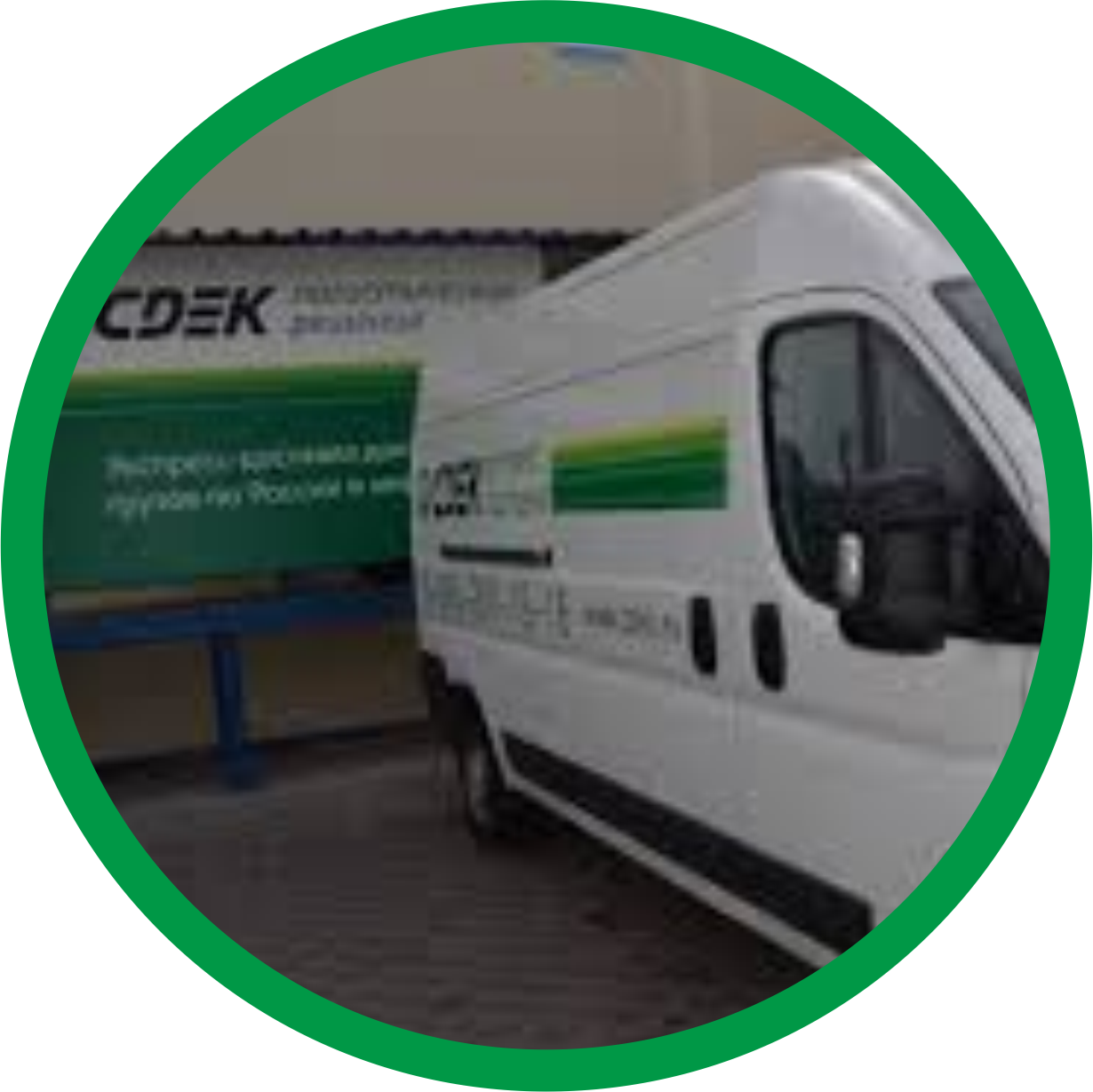 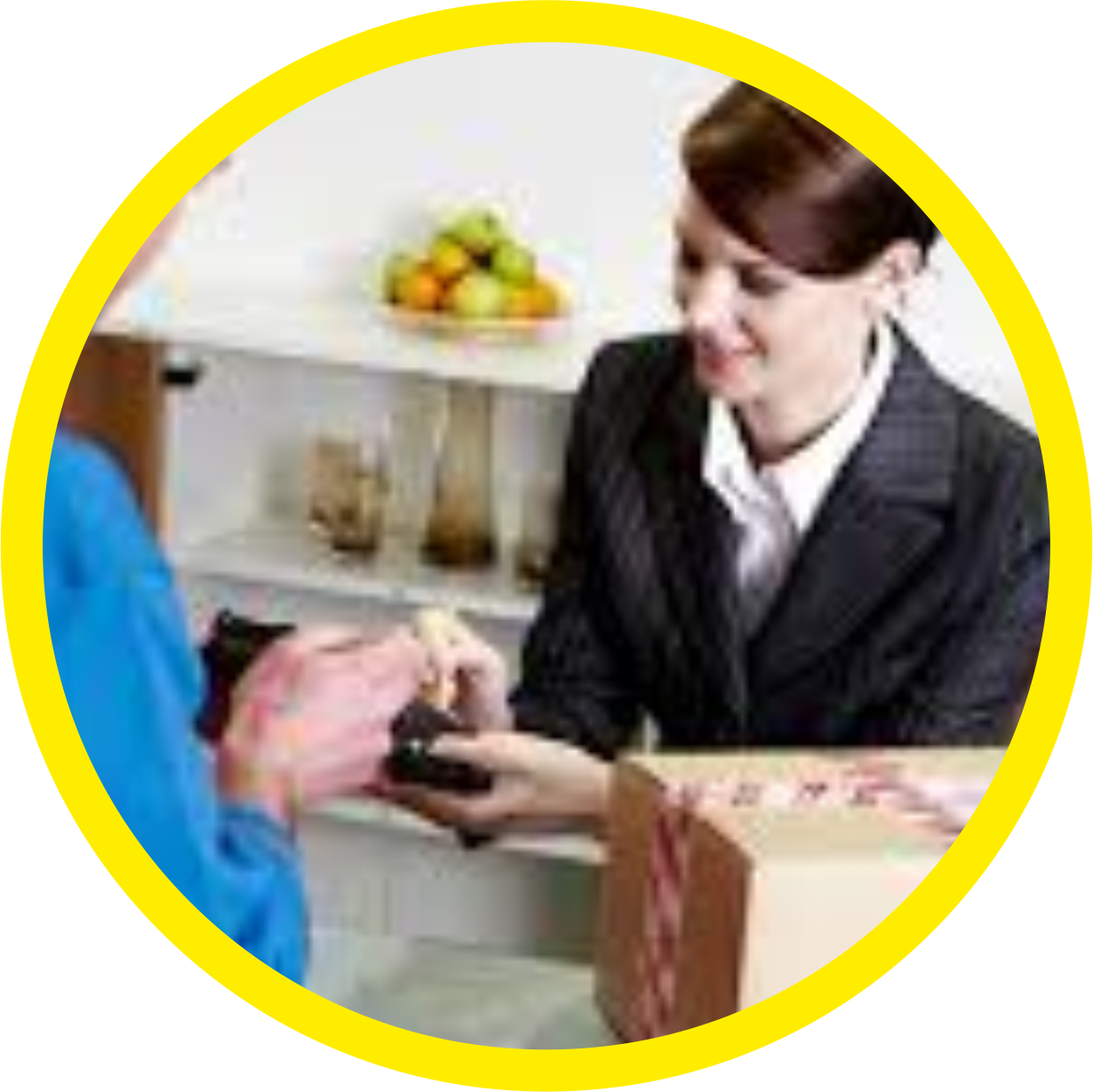 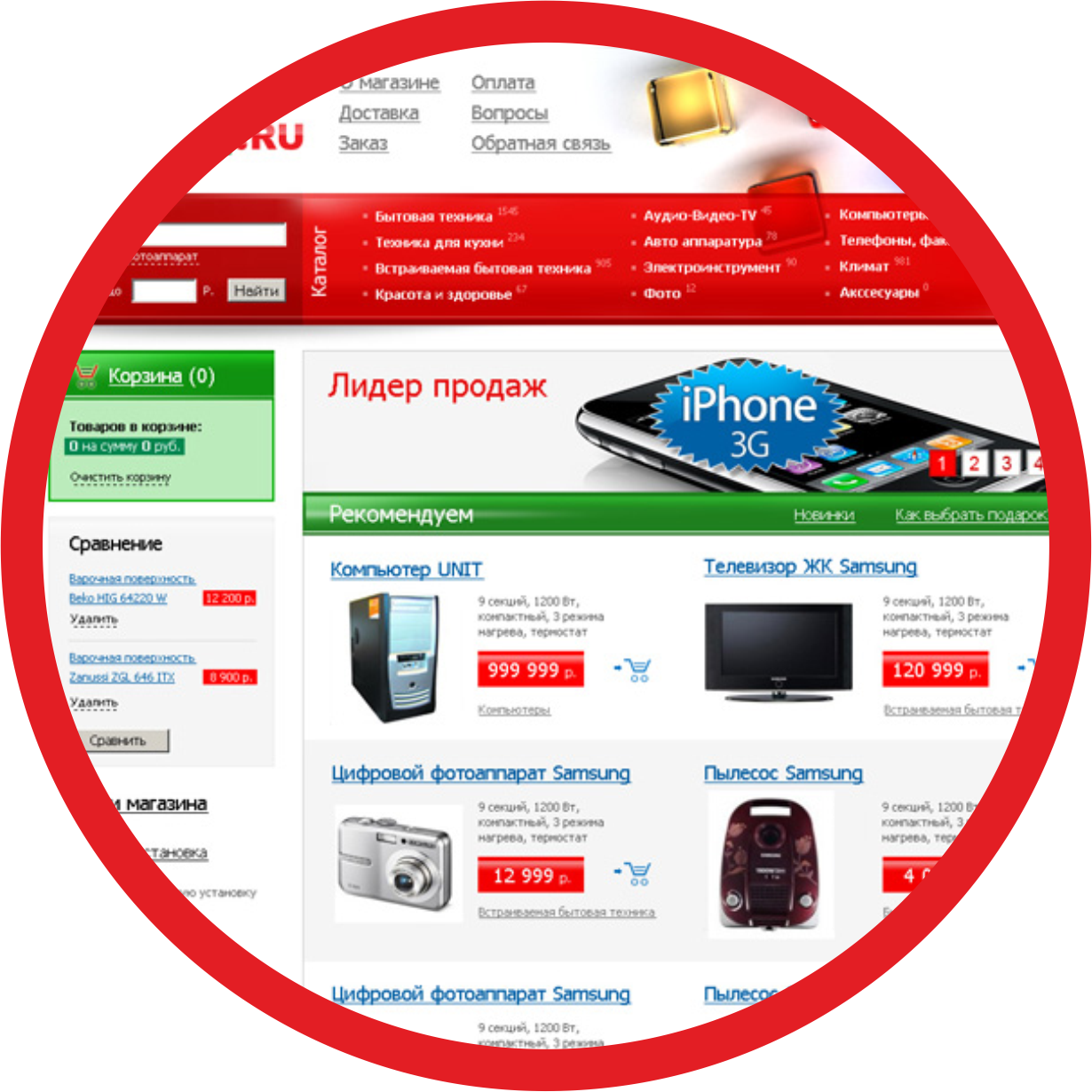 Мероприятия
СДЭК по повышению
% выкупа
«Конструктор»
 услуг СДЭК
Клиент
СДЭК
Интернет-магазин
Управление % выкупа
Интернет-магазин
СДЭК
«Конструктор» услуг СДЭК
Наложенный платеж

Режимы доставки
(до двери или ПВЗ)

Прозвон

Осмотр вложения

Частичная доставка

Примерка
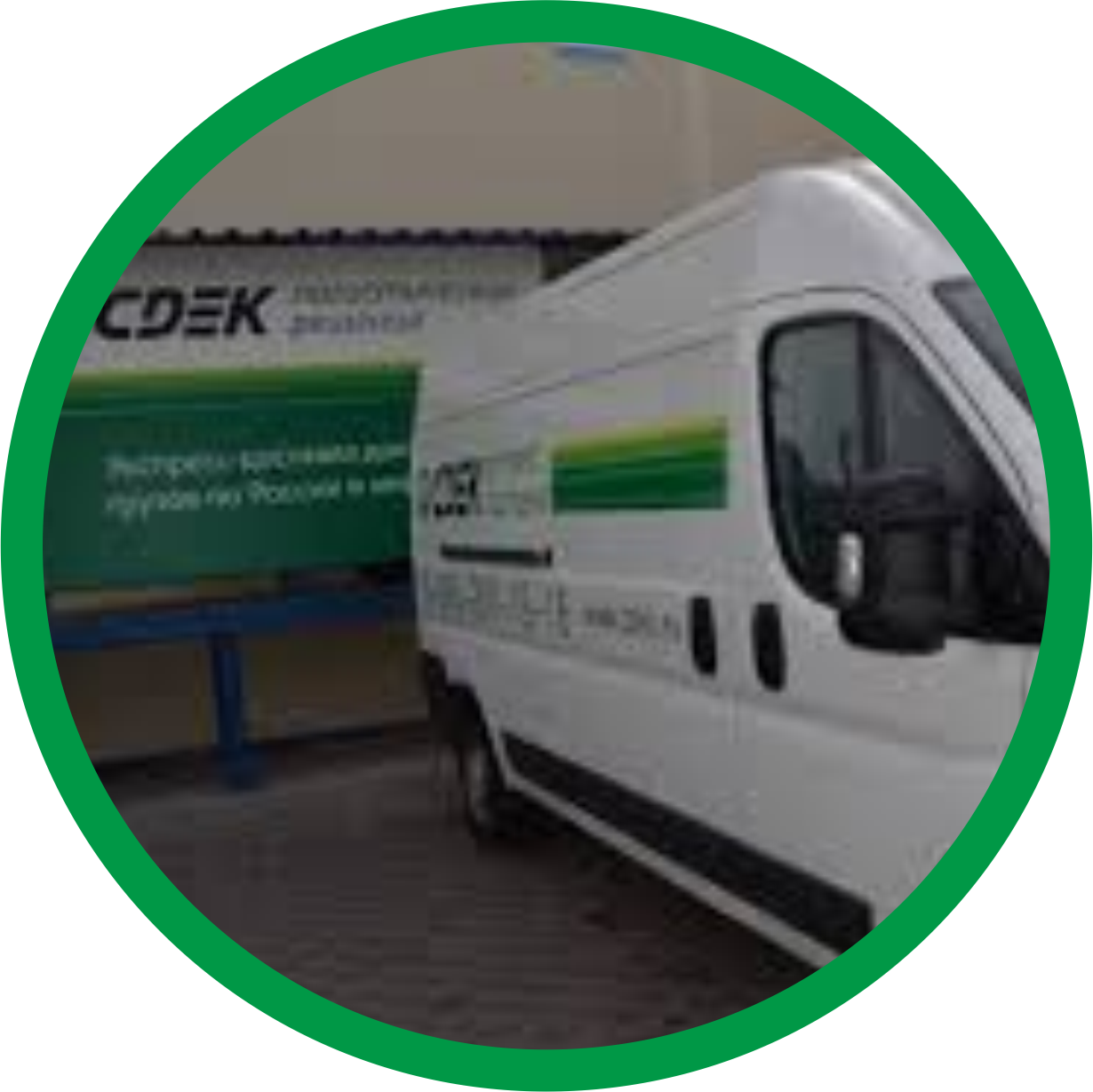 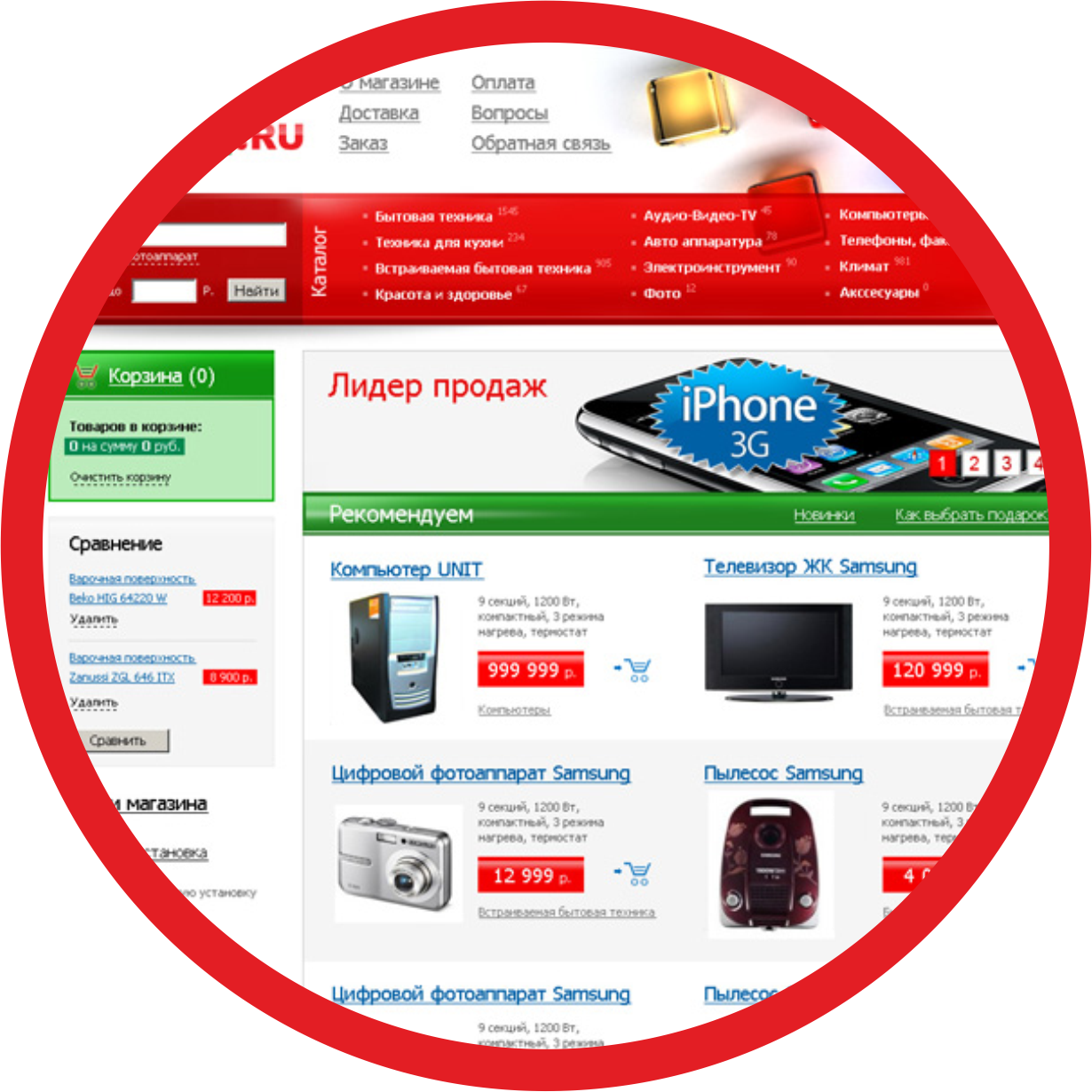 Пример  выкупа интернет магазина,  
товары импульсного спроса;
Санкт-Петербург
В сентябре — октябре 2014:

- Добавлена услуга «прозвон»
- Запрет вскрытия
- Минимизирована доставка до ПВЗ
Управление % выкупа
Клиент
СДЭК
«Конструктор» услуг СДЭК
- Предварительный прозвон
(в т.ч. грузов «в пути»)
- Разработка скриптов,
контроль качества прозвона
- Уведомления отправителя и
получателя при неудачной
 попытке дозвона
- Оповещения в день доставки
- Решения проблем на доставке онлайн!!
- Ожидание на адресе
- Повторные прозвоны
- Повторные доставки
- Управление возвратами
- Круглосуточные онлайн сервисы
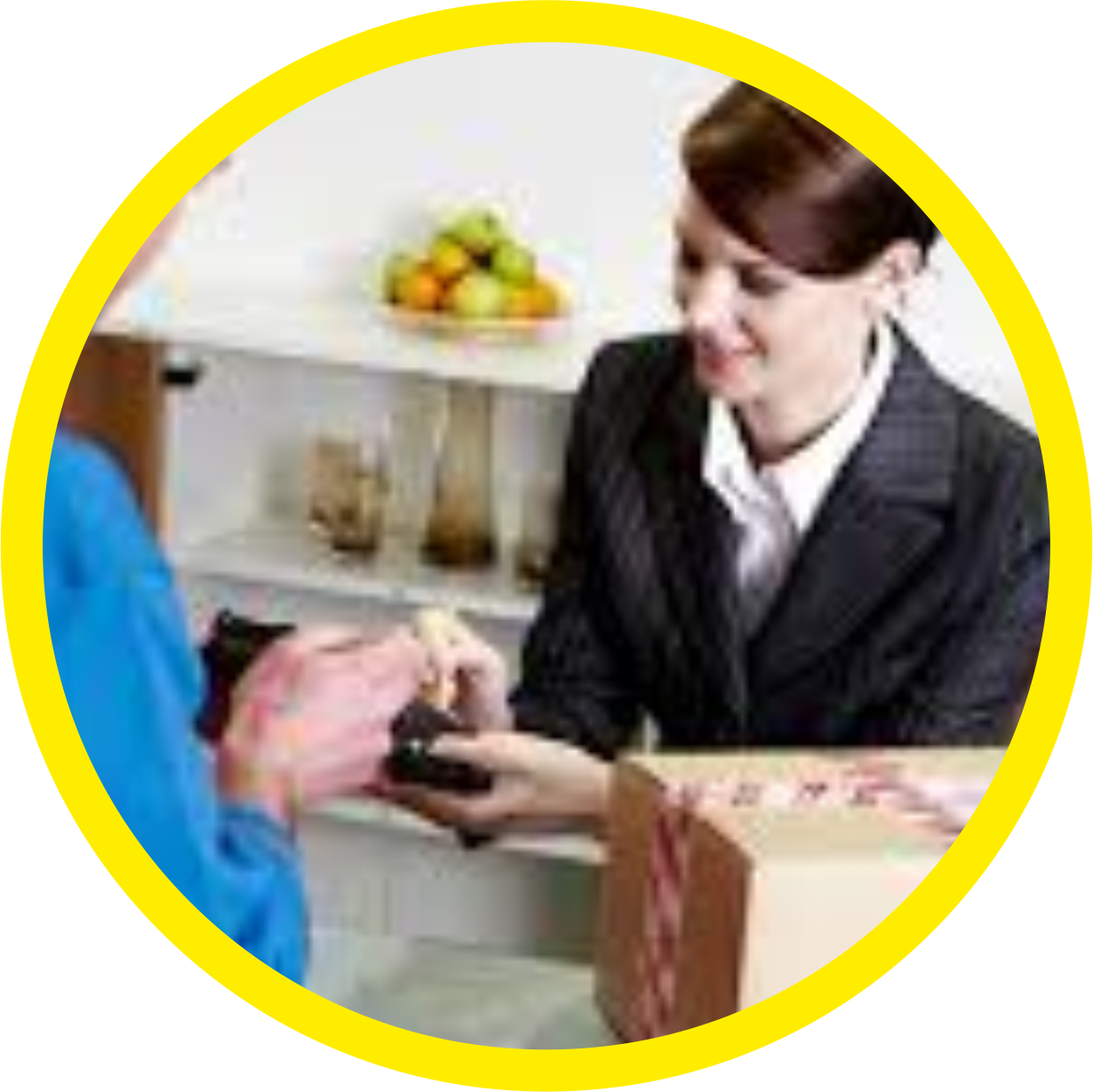 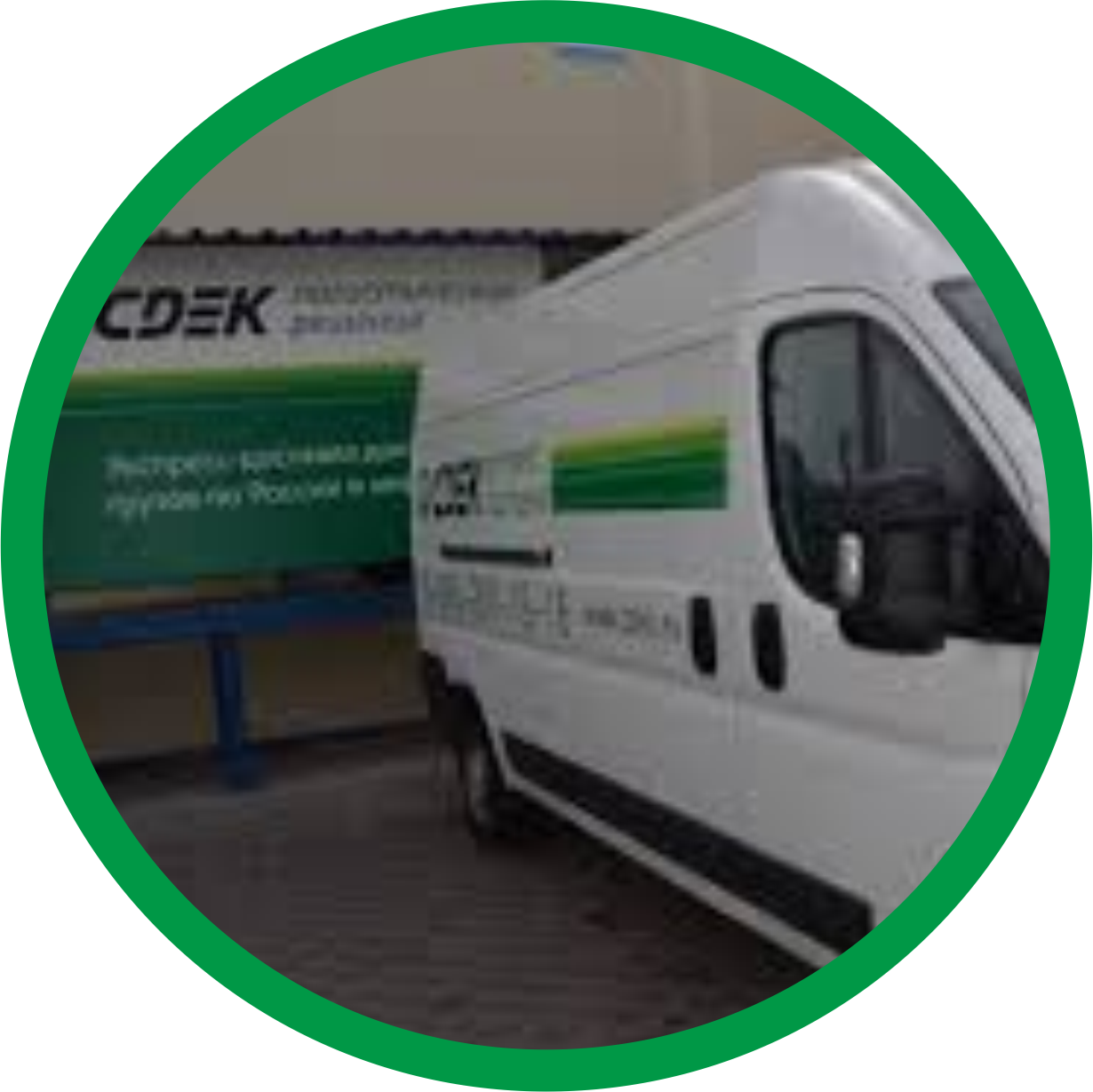 Основные причины
отказа от выкупа
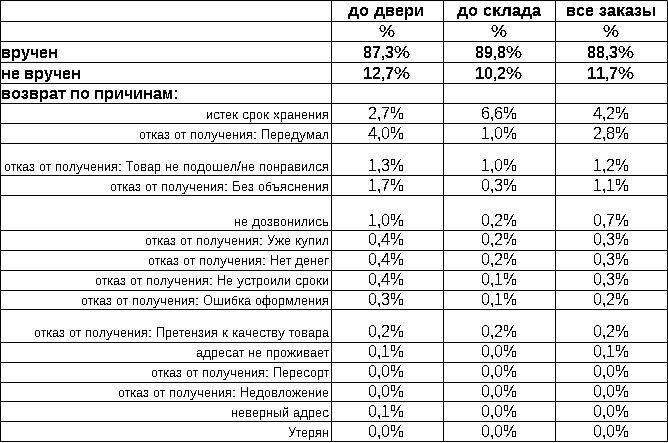 Основные причины
отказа от выкупа
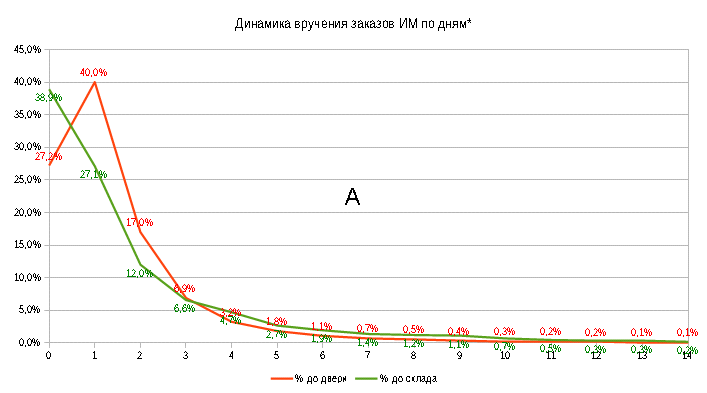 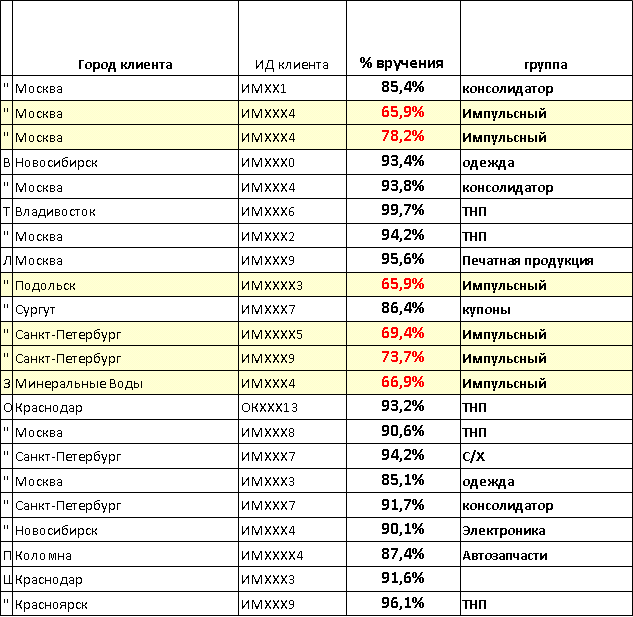 Примеры % выкупа
отдельных ИМ
Бесшовные технологии

Личный кабинет;
Модуль доставки («мини интеграция»);
Интеграция баз.
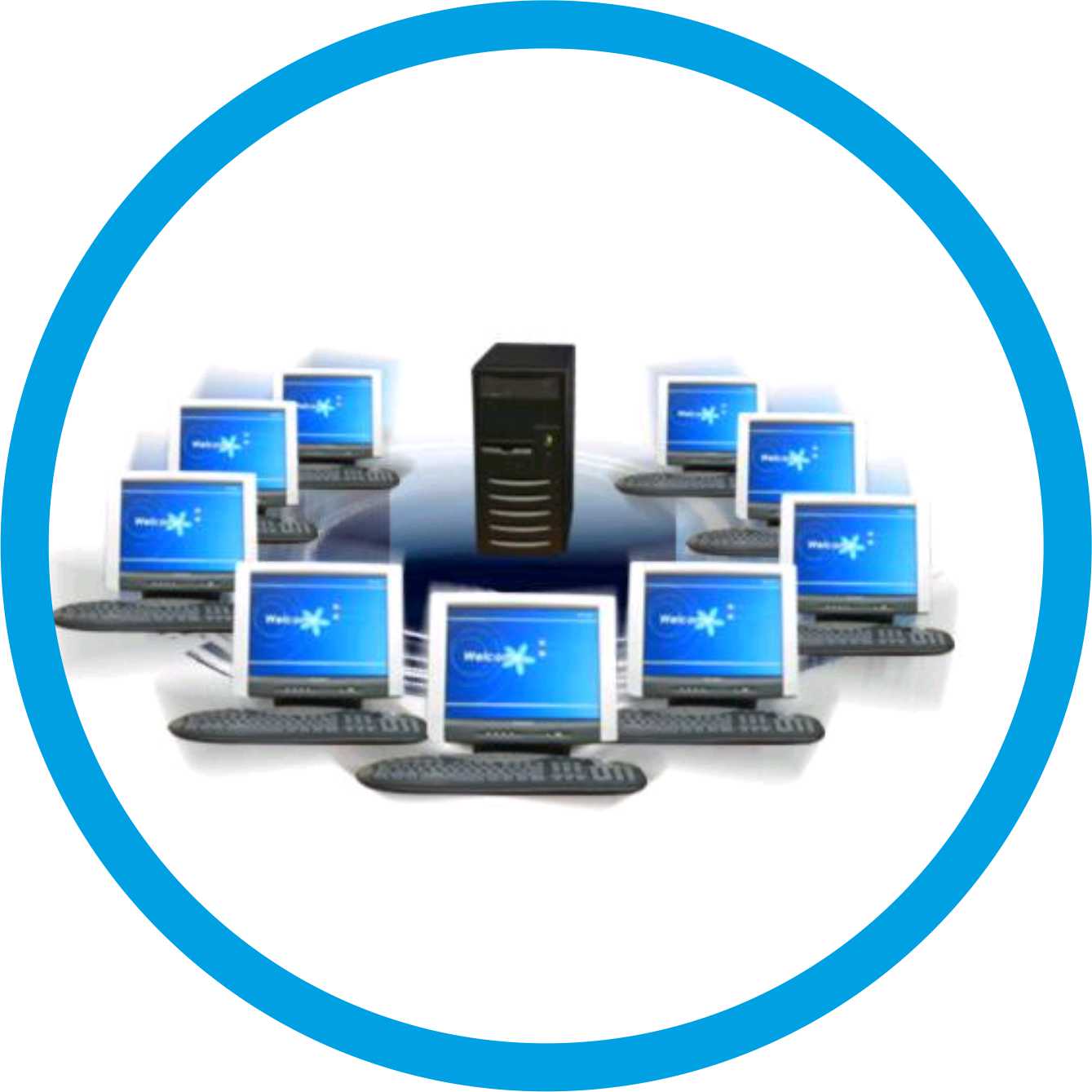 Что надо решать вместе логистическим компаниям и операторам дт или зачем нужна интеграция ?
ИНТЕГРАЦИЯ БАЗ ДАННЫХ ПОЗВОЛЯЕТ КОМПАНИИ ДТ:
   Добавлять заказы на доставку и отслеживать движение и местонахождение груза в своей собственной программе;
   Интеграция обеспечивает информированность всех участников процесса доставки.
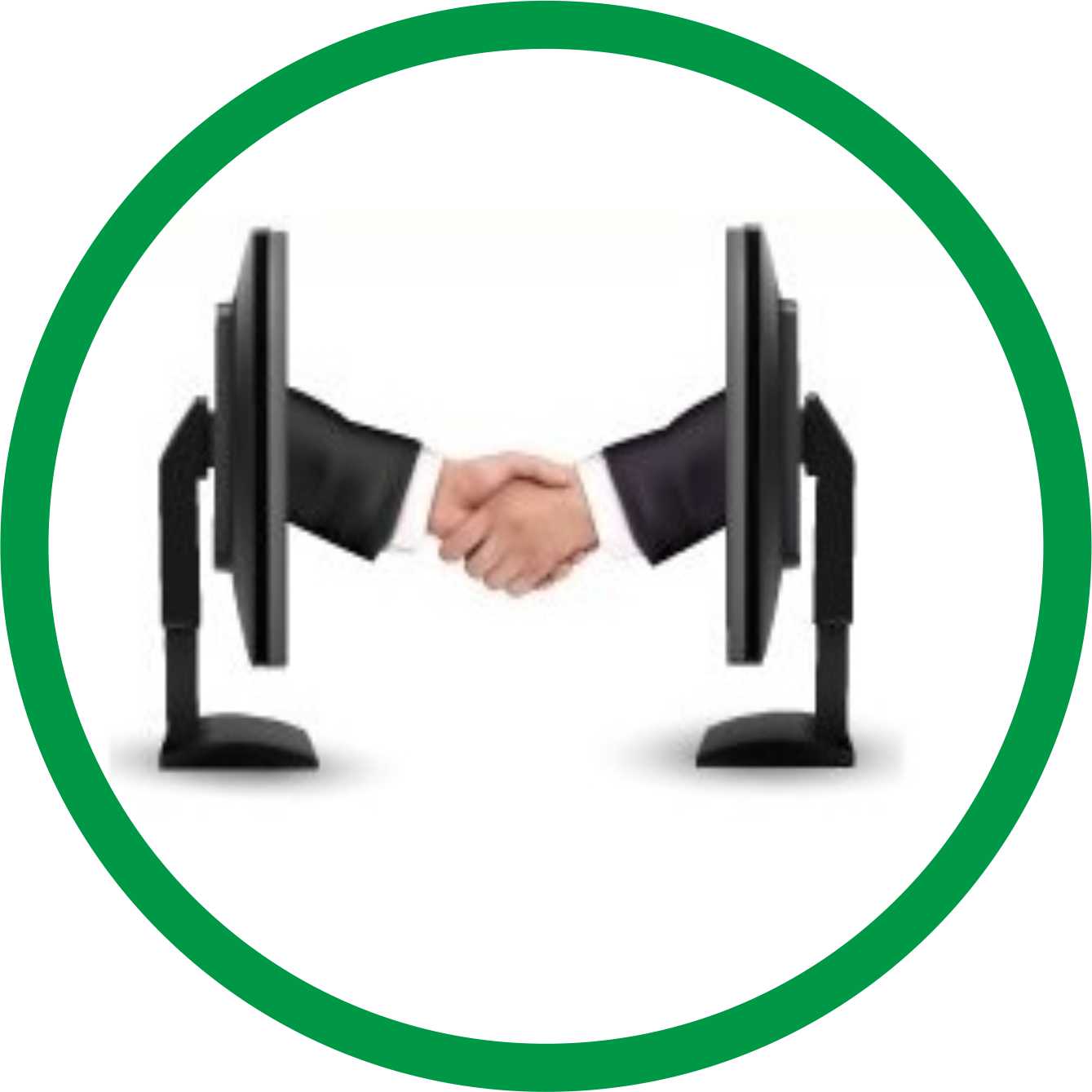 Такие разные клиенты
ИНТЕГРАЦИЯ БАЗ ДАННЫХ ПОЗВОЛЯЕТ КОМПАНИИ ДТ:
   Как учитывать индивидуальный сервисный пакет для ИМ:

Частичная доставка?
Возврат?
Примерка?
Оригиналы, копии документов?
и. т.д.
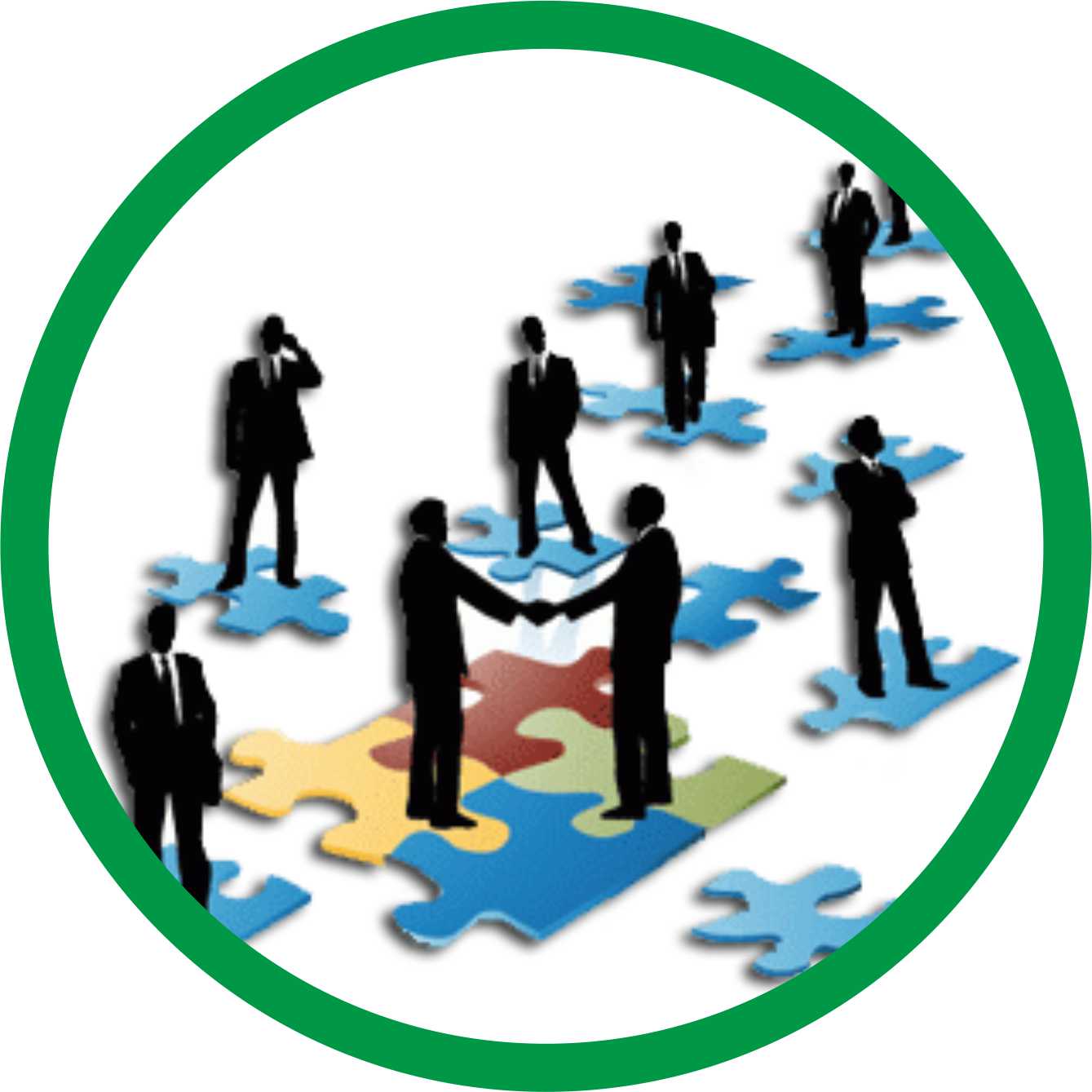 Общая схема работы API
СКОЛЬКО СТОИТ ДОСТАВКА
ИМ
СЕРВЕР
СДЭК
СТОИМОСТЬ ДОСТАВКИ [XML]
ИНФОРМАЦИЯ ПО ЗАКАЗАМ [XML]
ИМ
OK / ERROR [XML]
ИМ
СТАТУС ЗАКАЗОВ?
ВОЗВРАТ СТАТУСОВ [XML]
Основные возможности интеграции
Калькулятор стоимости доставки;
Передача информации по заказам;
Отслеживание заказов;
Генерирование накладой;
Адреса ПВЗ на сайте ИМ
Финансовая информация по заказу
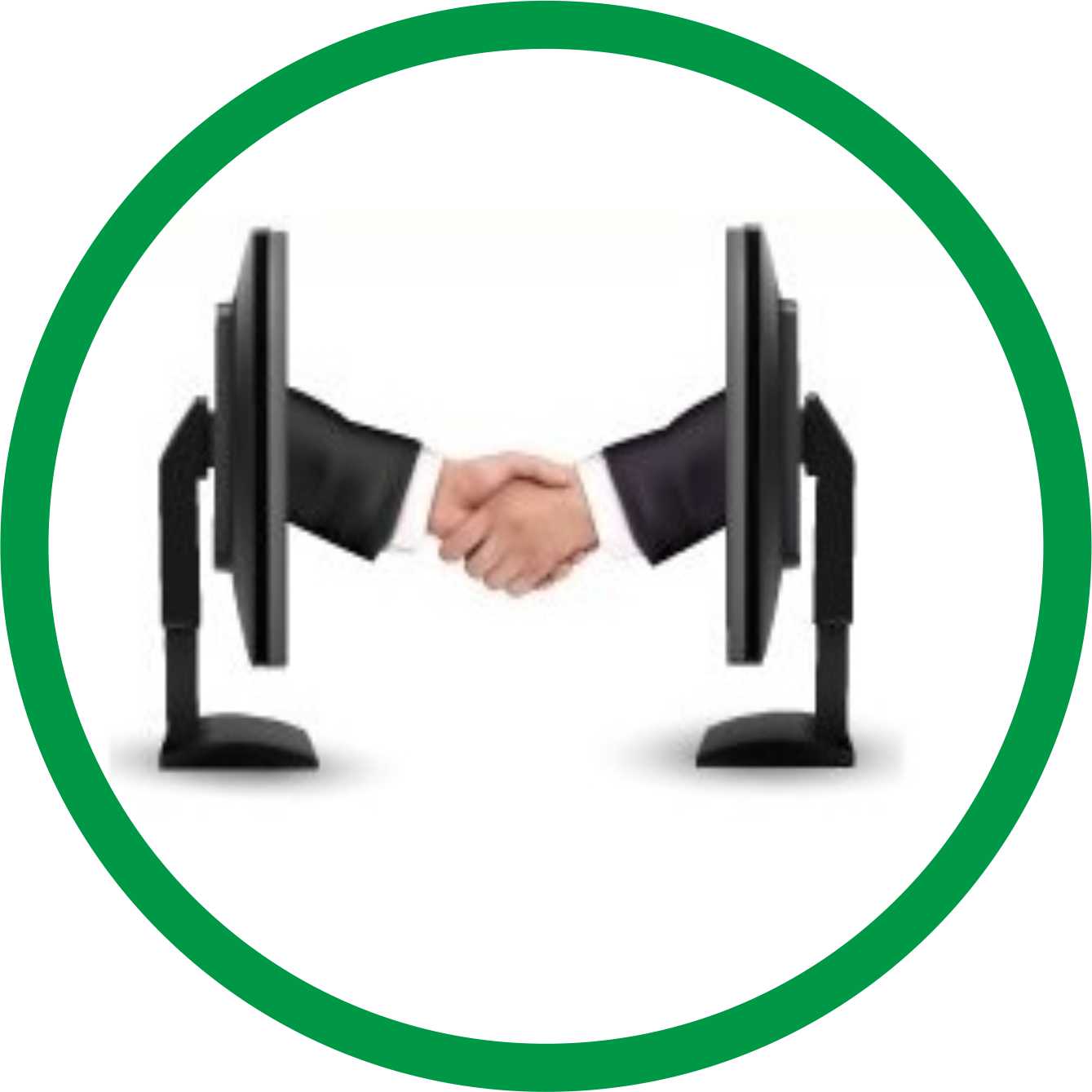 Преимущества интеграции для клиента дт
Автоматизация процесса обмена;
  Информированность всех участников процесса;
  Готовый  протокол обмена - экономия времени;
  Наличие стандартных примеров модулей - не надо начинать с нуля.
Модули используют множество клиентов, поэтому:
- новшества, предоставленные одному клиенту, становятся доступны всем одновременно;
- при выявлении ошибок у одного клиента, они исправляются у всех клиентов одновременно и быстро;
  Простое техническое решение, доступное всем - обмен xml-файлами.
Ожидания покупателя
В мой город;
Срок;
Удобный день / время доставки;
Возможность забрать из офиса / ПВЗ, почтомат;
Информационная поддержка/уведомления;
Осмотр вложения;
Примерка на дому / в ПВЗ;
Выбор (частичная доставка);
Удобный возврат;
Возможность оплаты банковской картой и т.д.
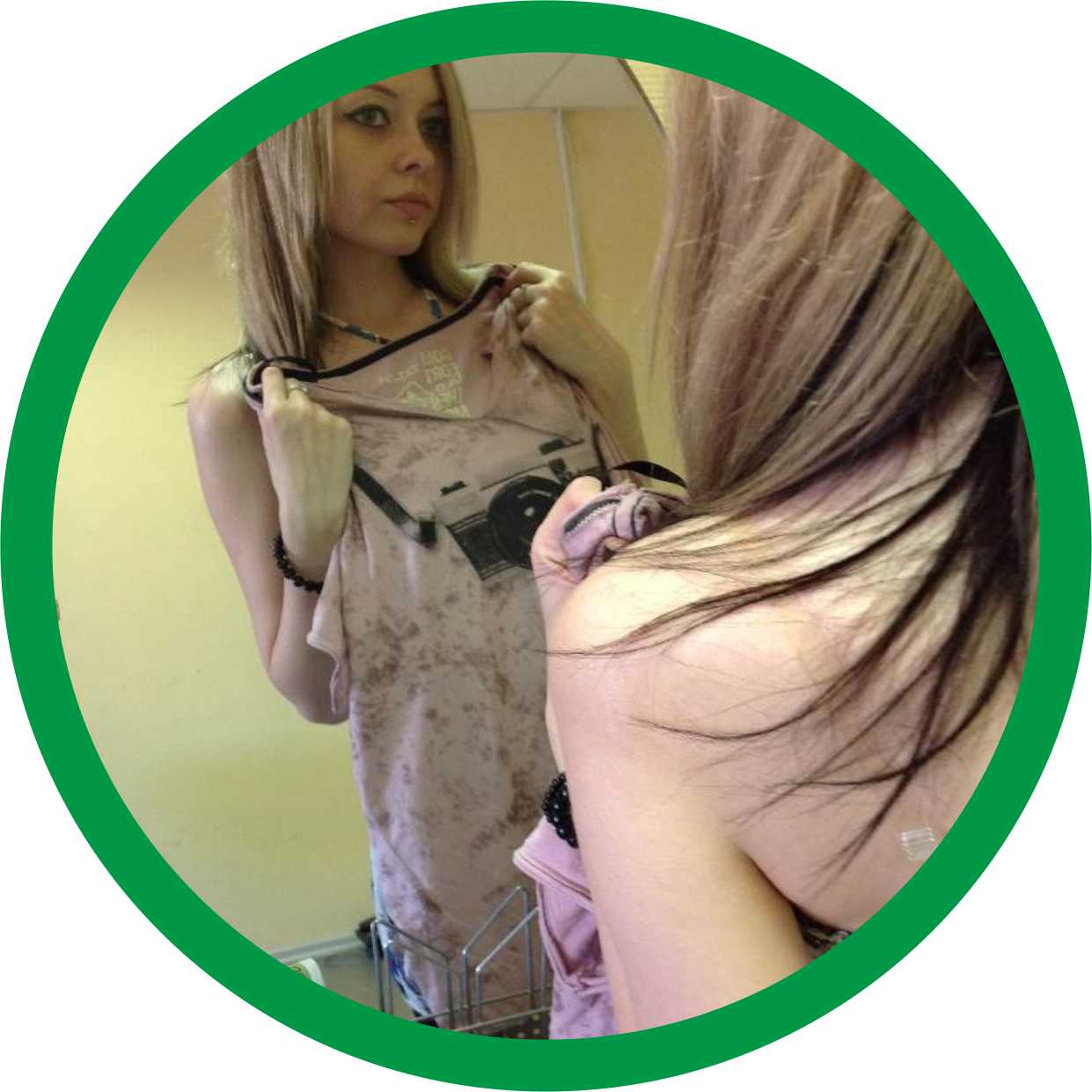 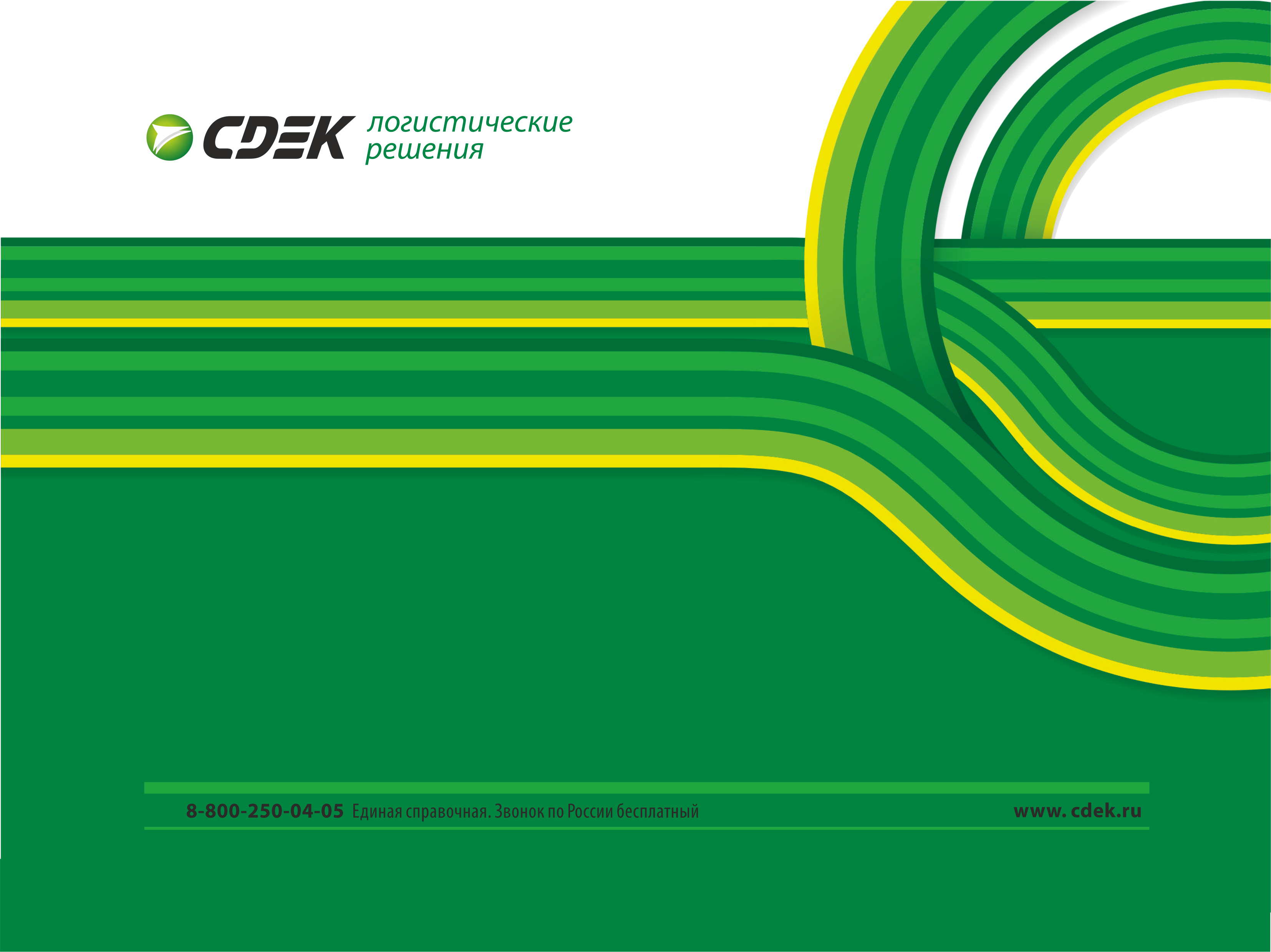 СПАСИБО!
ВАШИ ВОПРОСЫ?